Внедрение ИКТ в систему
обучения по предмету
«Изобразительное искусство»
Зинина Галина Юрьевна-
Учитель изобразительного
искусства
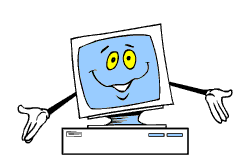 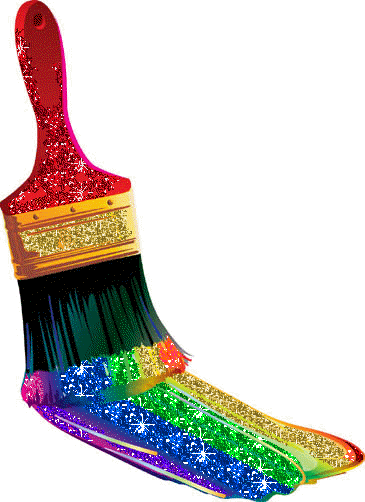 ЦЕЛЬ:  Формирование коммуникативных и информационных компетентностей у обучающихся на основе использования ИКТ в процессе обучения по предмету изобразительное искусство.
Формирование информационных и коммуникационных компетентностей как учителя, так и учащихся.
  Активное внедрение и использование электронных средств обучения на уроках изобразительного искусства.  
 Охарактеризовать электронные  средства обучения, демонстрационные  материалы, компьютерные программы используемые для эффективного обучения на уроках изобразительного искусства.
 Обобщить, проанализировать практический опыт внедрения и применения ИКТ на примере одной из школ города.
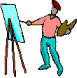 Объектом исследования является процесс обучения по предмету изобразительное искусство.  Предметом исследования: информационно – коммуникативные технологии.    Гипотеза – если  внедрение и использование ИКТ на уроках изобразительного искусства получит широкое применение  и распространение, то это будет являться огромной помощью не только учителю, но и  ученику.
Использование ИКТ
МУЛЬТИМЕДИА ПРОЕКТОР и ИНТЕРАКТИВНАЯ ДОСКА
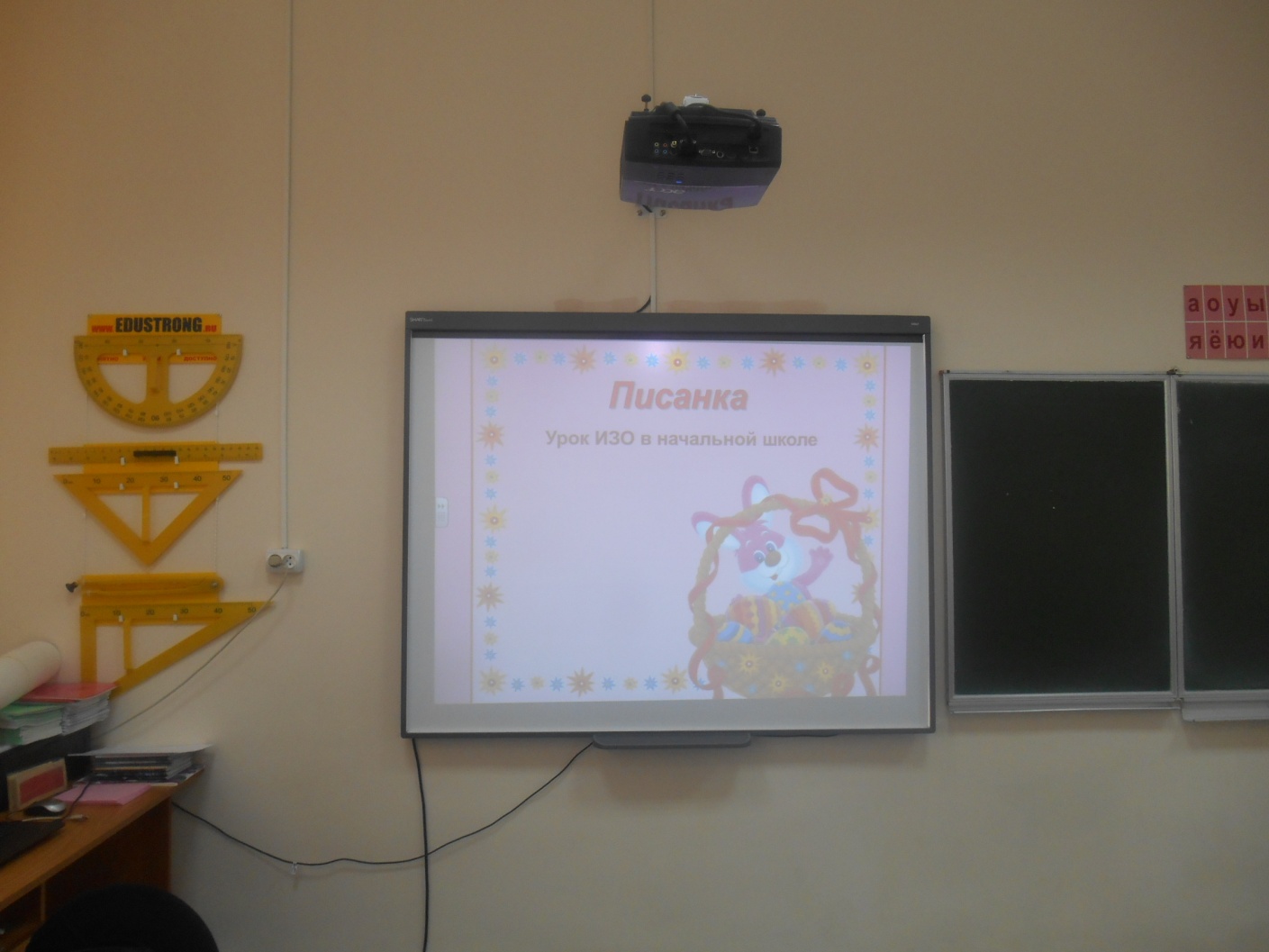 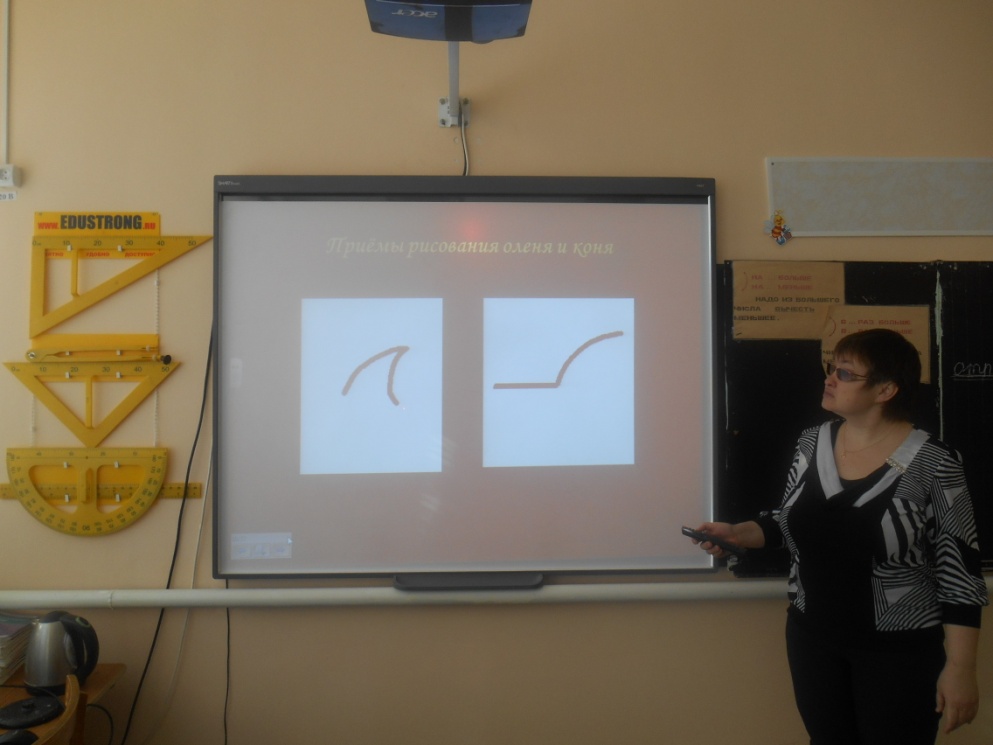 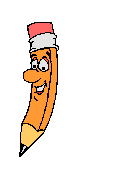 Использование ИКТ
Использование нетбука при выполнении учащимися задания
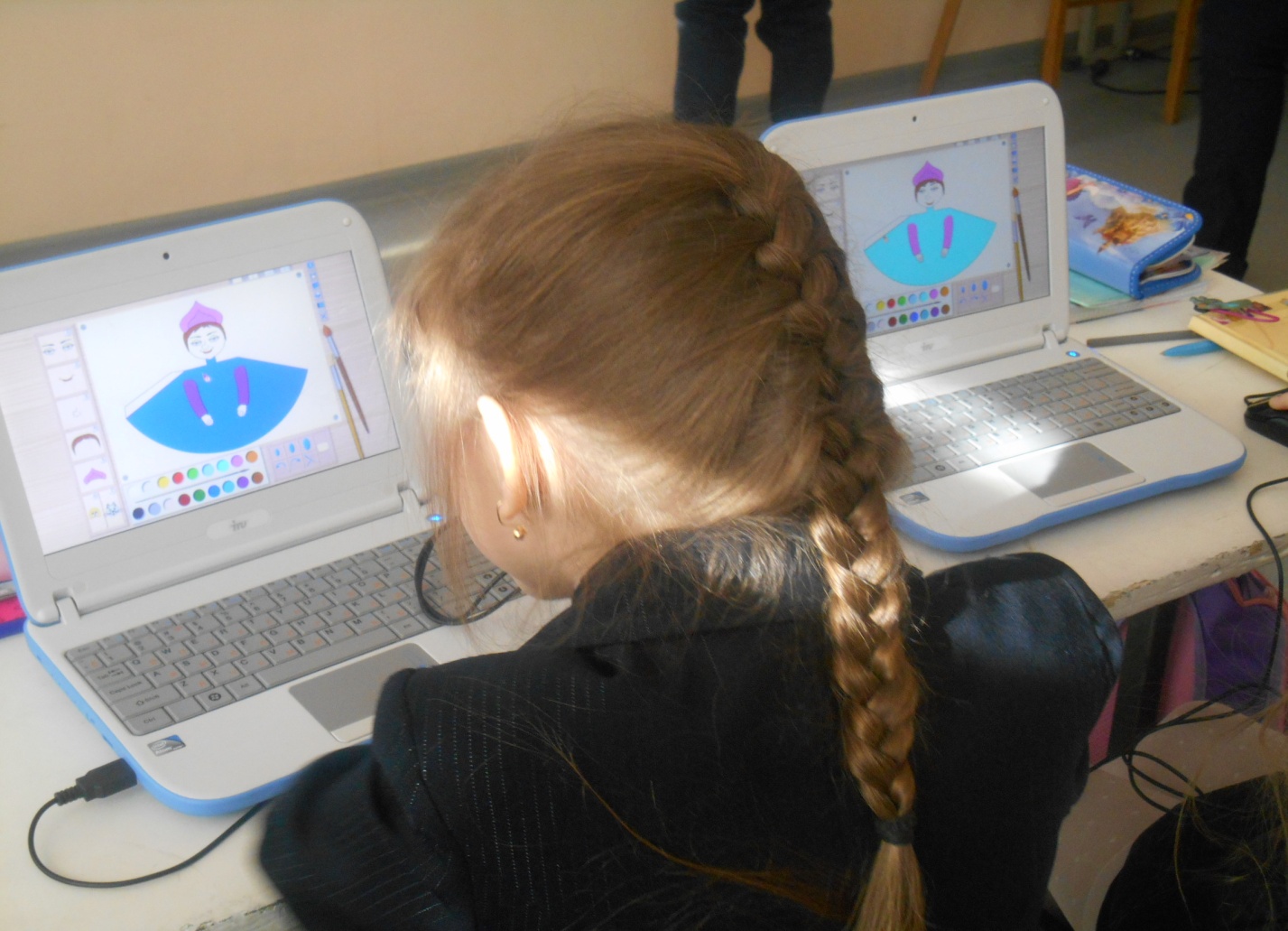 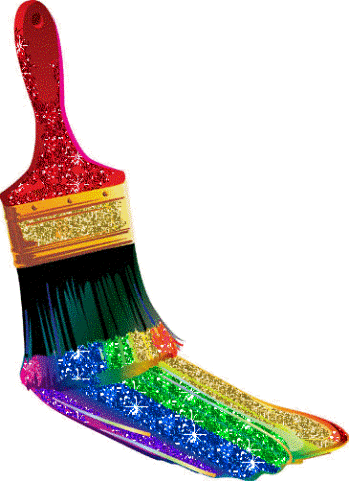 Использование ИКТ
Учебные программные средства
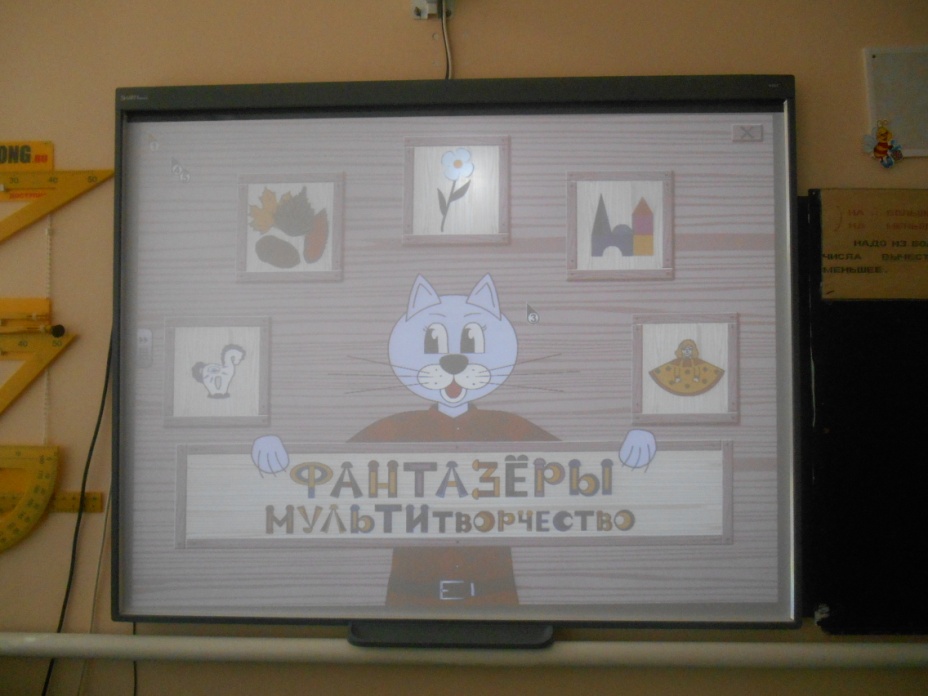 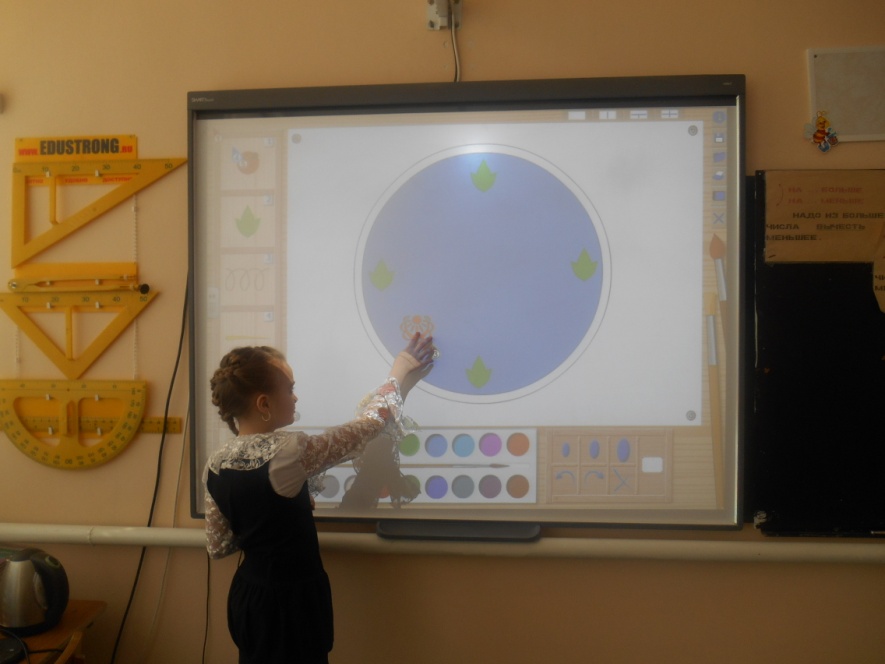 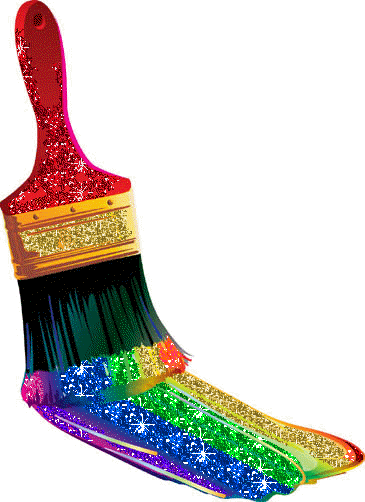 Использование ИКТ
Использование документ-камеры
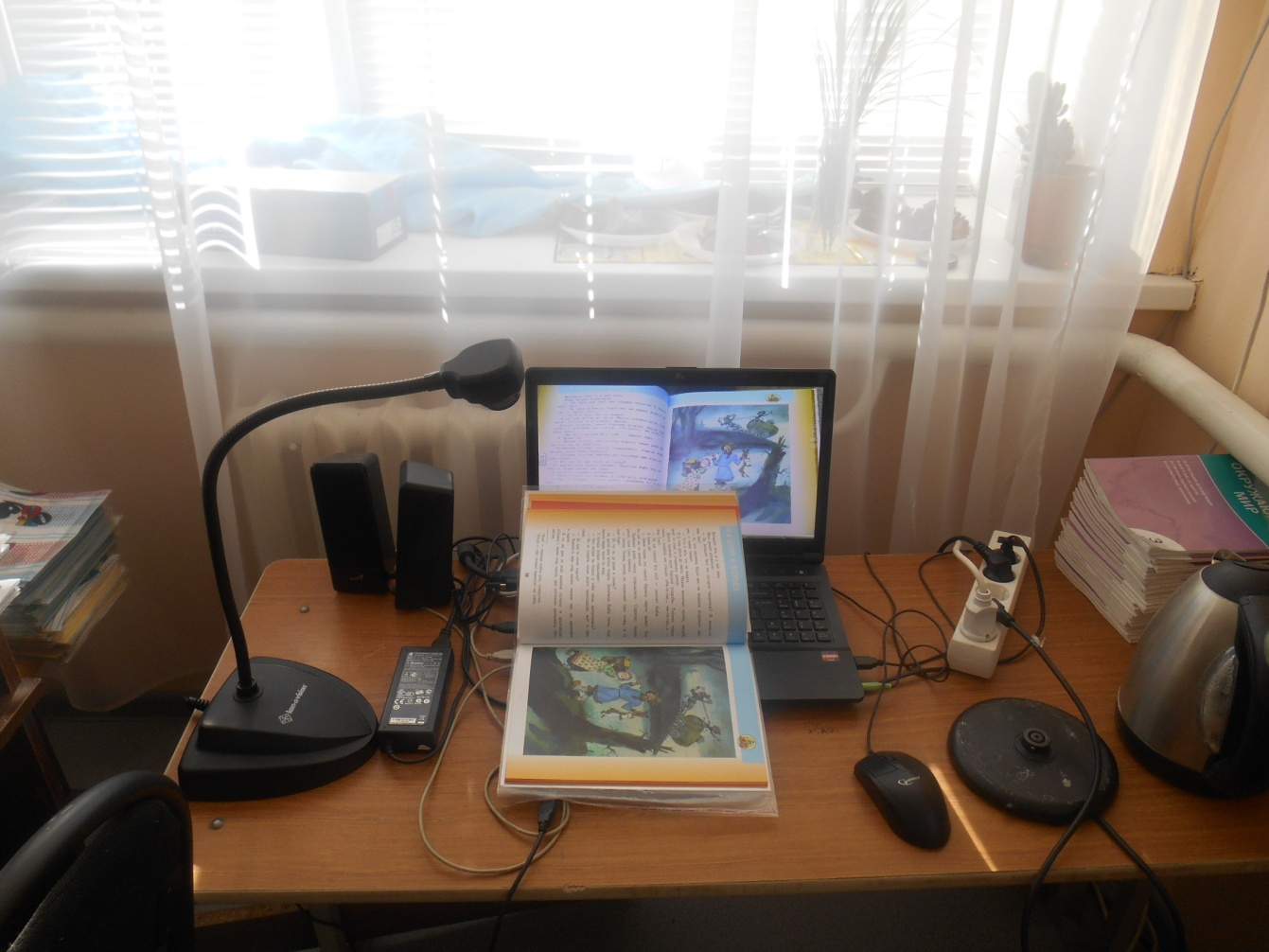 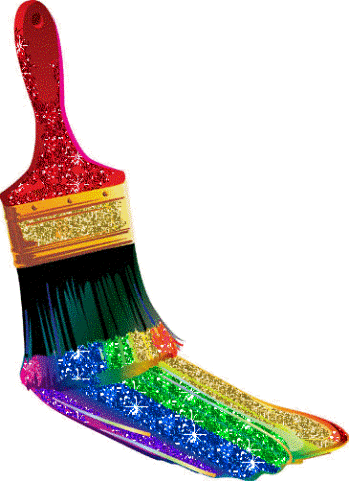 Преимущества получаемые учителем:
скорость объяснения увеличивается почти вдвое;
качество процесса обучения также возрастает, т.к. в работу включаются несколько органов чувств учащегося (слух, зрение);
более успешно происходит воздействие на эмоциональную сферу учащихся, следовательно, удается задействовать непроизвольную память-залог прочных знаний;
использование Интернет-ресурсов позволяет «идти в ногу со временем», что особенно важно;
изготовление презентаций- это творчество преподавателя, позволяющее ему полно и ярко донести до учащихся необходимую информацию, это способ самовыражения преподавателя;
поднятие авторитета преподавателя в глазах учащихся;
удержание внимания учащихся ;
оптимизация процесса запоминания и понимания учебного материала.
Результативность использования ИКТ на уроке
повышение мотивации в обучении;
обеспечение разнообразия форм представления учебной информации, что способствует повышению качества образования;
расширение кругозора учащихся;
повышение информационной компетентности учащихся;
усиливает внимание;
повышает объем восприятия;
активизирует мыслительную деятельность путем вовлечения образной сферы человека в процесс обучения.
 создание и активное использование электронных дидактических материалов;
 повышение уровня информационной культуры всех участников образовательного процесса;
 положительная динамика мотивации обучения, повышение качества образования в целом.
Средний показатель качества знаний по ИЗО на примере использования ИКТ в ГБОУ СОШ №9
Результаты освоения обучающимися образовательных программ  с использованием ИКТ технологий
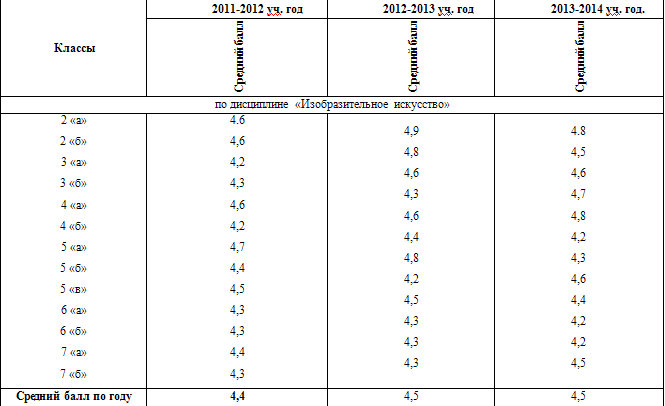 Спасибо за внимание!
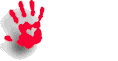